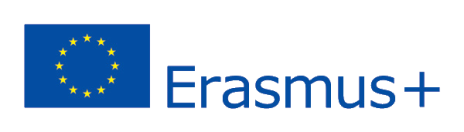 2018-3-HR01-KA205-060151
1. Επιχειρηματικότητα – Εισαγωγή και περιεχόμενο μαθήματος
Επιχειρηματικότητα
Επιχειρηματικοτητα
Συνιστά ένα διεπιστημονικό μάθημα σχεδιασμένο να διδάσκει στους μαθητές πώς να σκέφτονται και να ενεργούν επιχειρηματικά.
Επικεντρώνεται σε διάφορα στάδια που σχετίζονται με την επιχειρηματική διαδικασία, όπως καινοτομία επιχειρηματικού μοντέλου, δημιουργία εσόδων, διαχείριση μικρών επιχειρήσεων καθώς και στρατηγικές που βελτιώνουν την απόδοση νέων επιχειρηματικών εγχειρημάτων.
αγροτουρισμοσ
Με ποιο τρόπο ο αγροτουρισμός είναι παρόμοιος με και διαφέρει από άλλα είδη του τουρισμού;
Ορισμοί και Τύποι του Αγροτουρισμού
Περιγραφη μαθηματοσ
Επικεντρωμένοι σ’ ένα μείγμα μεταξύ θεωρητικής έρευνας και  μελετών περιπτώσεων από παραδείγματα του πραγματικού κόσμου, οι μαθητές θα μπορούν να αναπτύξουν την κατ’ ιδίαν δημιουργικότητα και επιχειρηματική πρωτοβουλία, υιοθετώντας βασικά βήματα της περιγραφή  της επιχειρηματικής ιδέας και κατανοώντας τα στάδια της επιχειρηματικής διαδικασίας και των απαραίτητων πόρων για την επιτυχή θεμελίωση επιχειρηματικών εγχειρημάτων.
Οι έννοιες και οι δεξιότητες θα ενισχυθούν, δίνοντας έμφαση στην πρακτική εξάσκηση.
Εφαρμογές σε κοινωνικό και ατομικό επίπεδο και η χρήση της τεχνολογίας έχουν συμπεριληφθεί.
Μαθησιακα αποτελεσματα
Προσδιορισμός των βασικών όρων της επιχειρηματικής και της οικογενειακής επιχείρησης και ανάλυση του επιχειρηματικού περιβάλλοντος προκειμένου να εντοπιστούν επιχειρηματικές ευκαιρίες.
Δημιουργία και εκμετάλλευση καινοτόμων επιχειρηματικών ιδεών και ευκαιριών αγοράς, εντοπίζοντας τα στοιχεία εκείνα που οδηγούν στην επιτυχία των επιχειρηματικών εγχειρημάτων.
Εφαρμογή των αρχών της βιωσιμότητας των επιχειρήσεων, νέες επιχειρηματικές προτάσεις, και ευκαιρίες εντός των υφιστάμενων επιχειρήσεων.
Μελέτη των νομικών και χρηματοοικονομικών συνθηκών για την εκκίνηση μιας επιχείρησης.
Μετατροπή των ευκαιριών αγοράς σε επιχειρηματικό σχέδιο και δημιουργία νοοτροπίας που επικεντρώνεται στην ανάπτυξη καινούργιων και μοναδικών προσεγγίσεων για τις ευκαιρίες της αγοράς.
Εφαρμογή των αρχών προετοιμασίας ενός επιχειρηματικού σχεδίου σε νεοφυείς επιχειρήσεις (startup) με έμφαση στη χρηματοδότηση, στο μάρκετινγκ και στην οργάνωση.
Περιγραφή από τους μαθητές των δικών τους επιχειρηματικών σχεδίων.